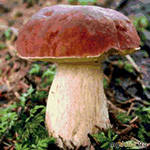 Лесные Жители
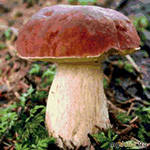 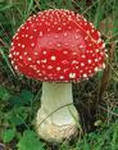 Выполнила:   Ворон Т. В.
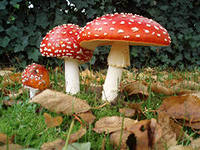 Москва 2012
Содержание
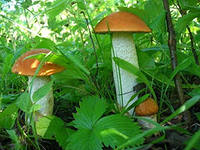 Загадки о лесных животных
Стихи о лесных животных
Иллюстрации лесных животных
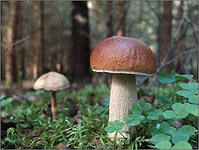 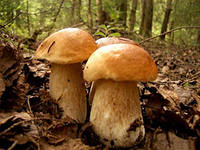 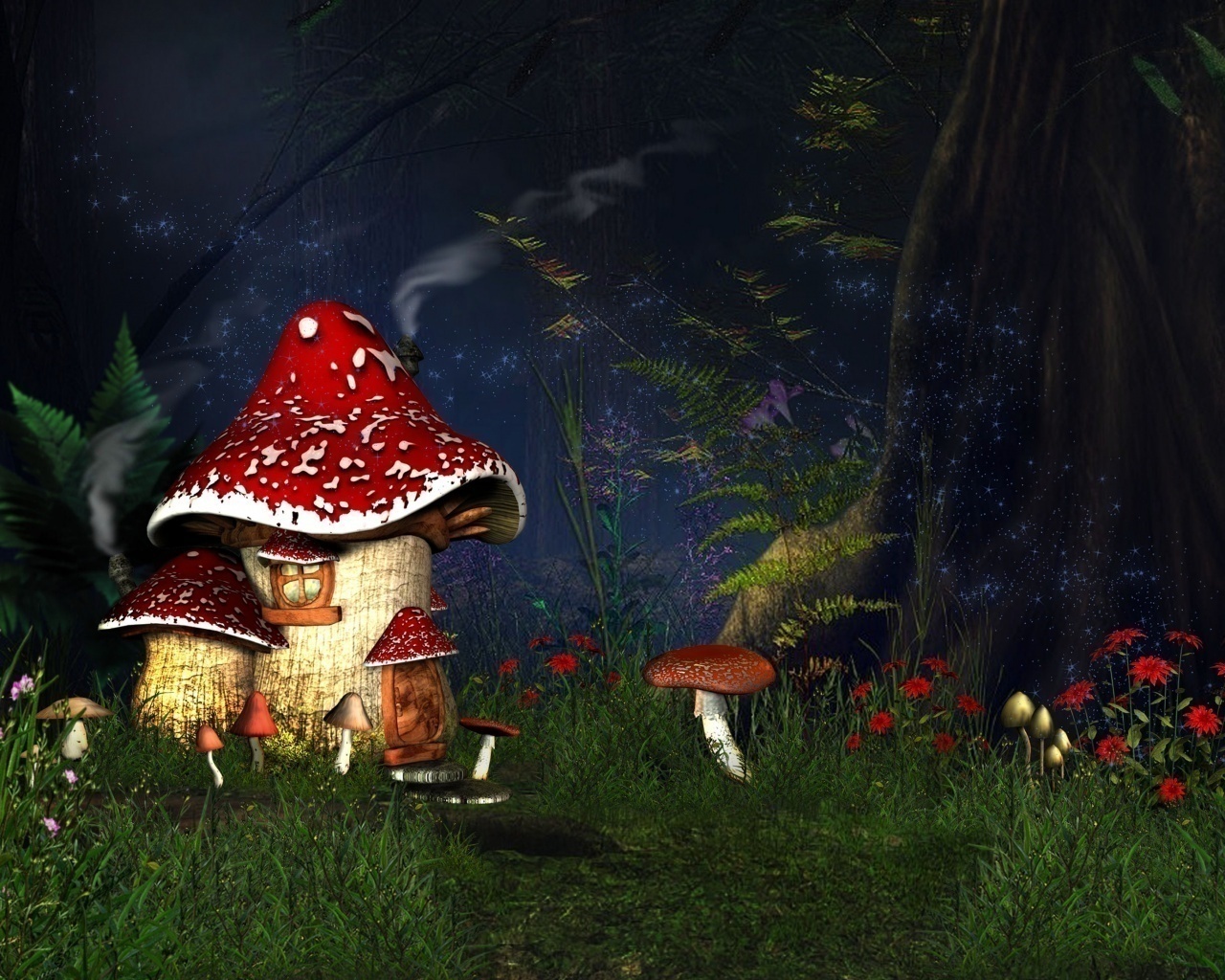 Лесные жители
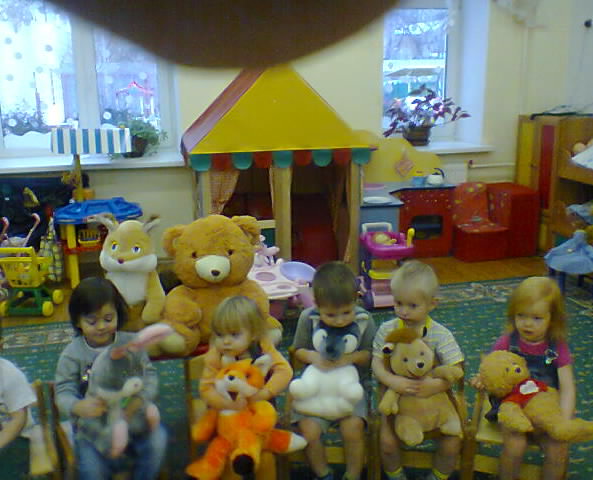 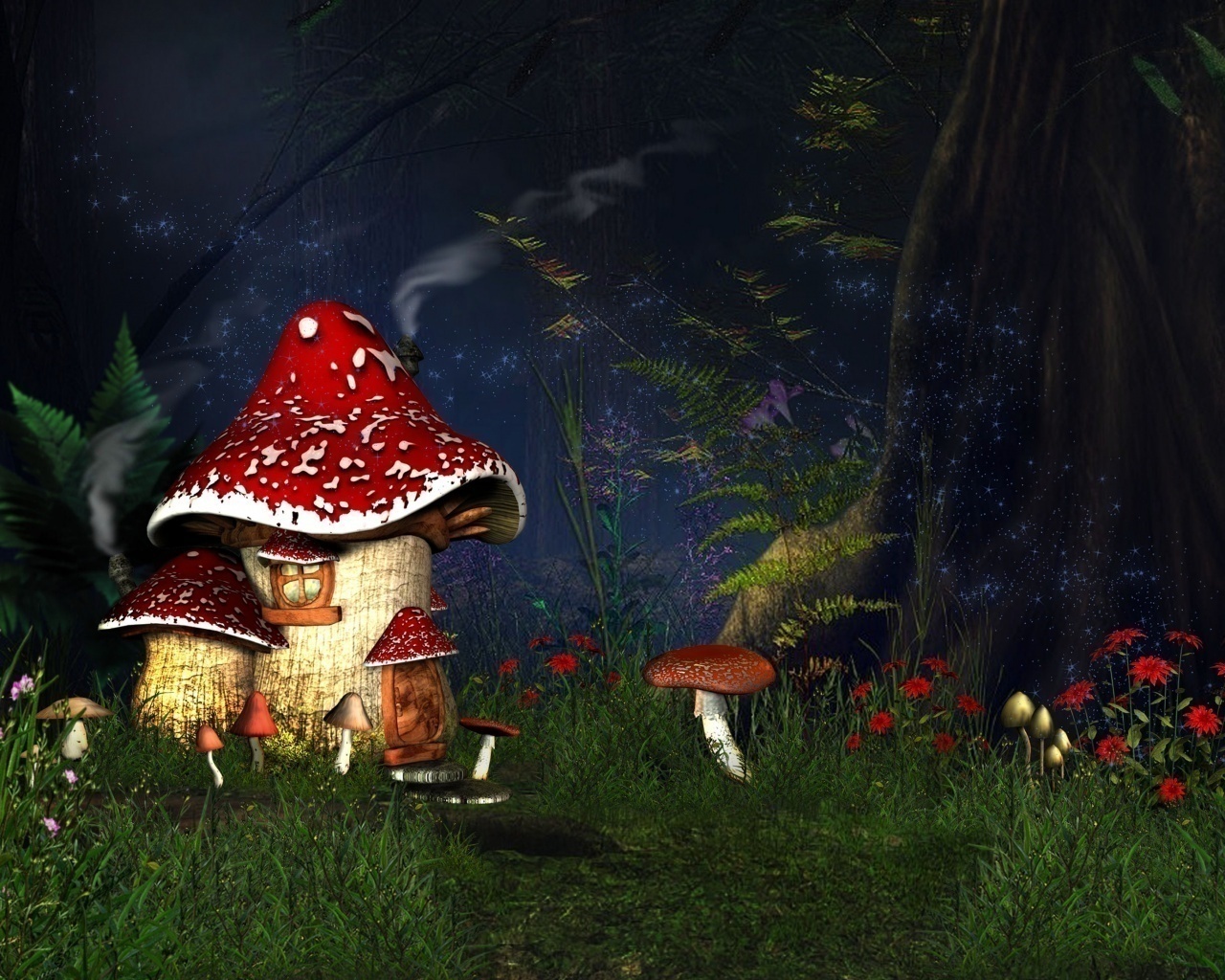 Загадка
В дупле живет
Да орешки грызет.
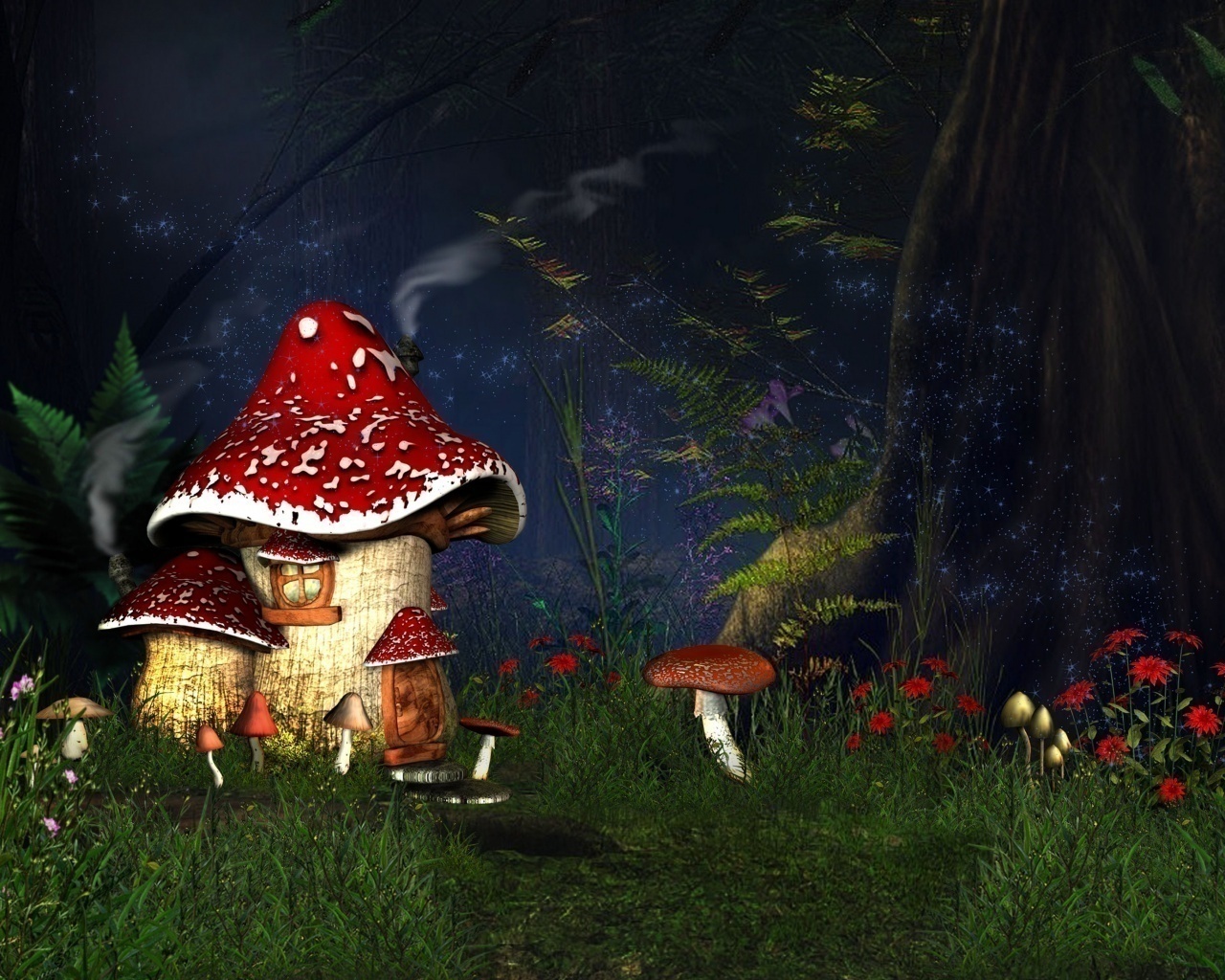 Белка
Далеко ещё зима,
Но не для потехи
Тащит белка в закрома
Ягоды, орехи...
Знает маленький зверёк:
Запасаться надо в срок.
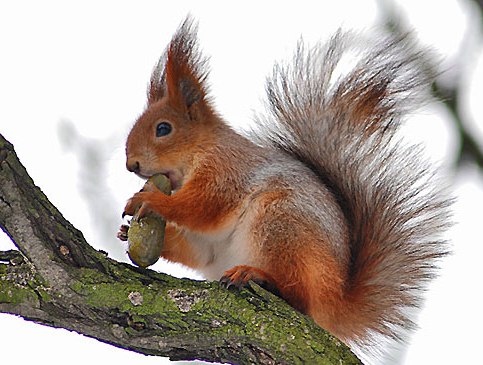 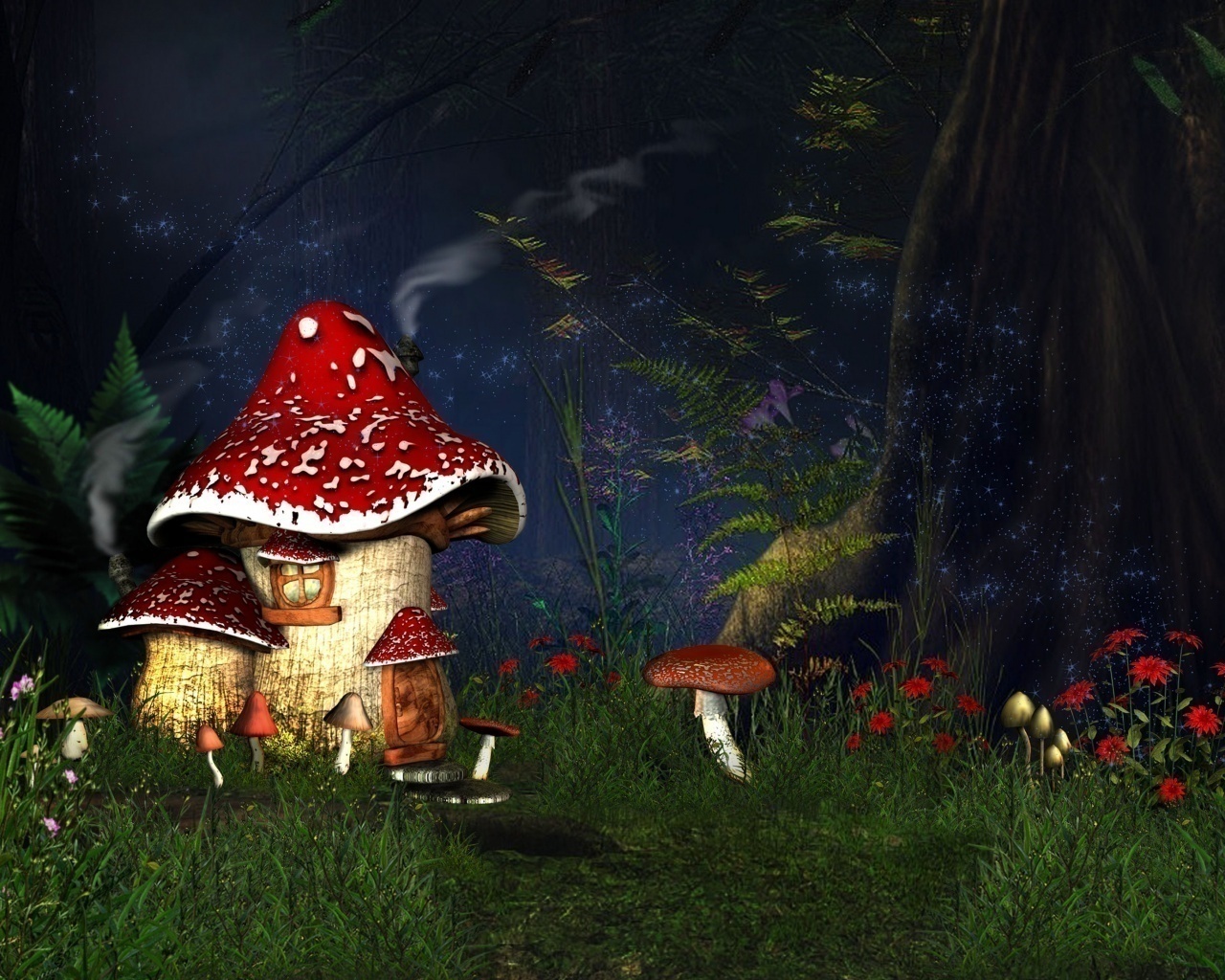 Загадка
Комочек пуха,
Длинное ухо,
Прыгает ловко,
Любит морковку.
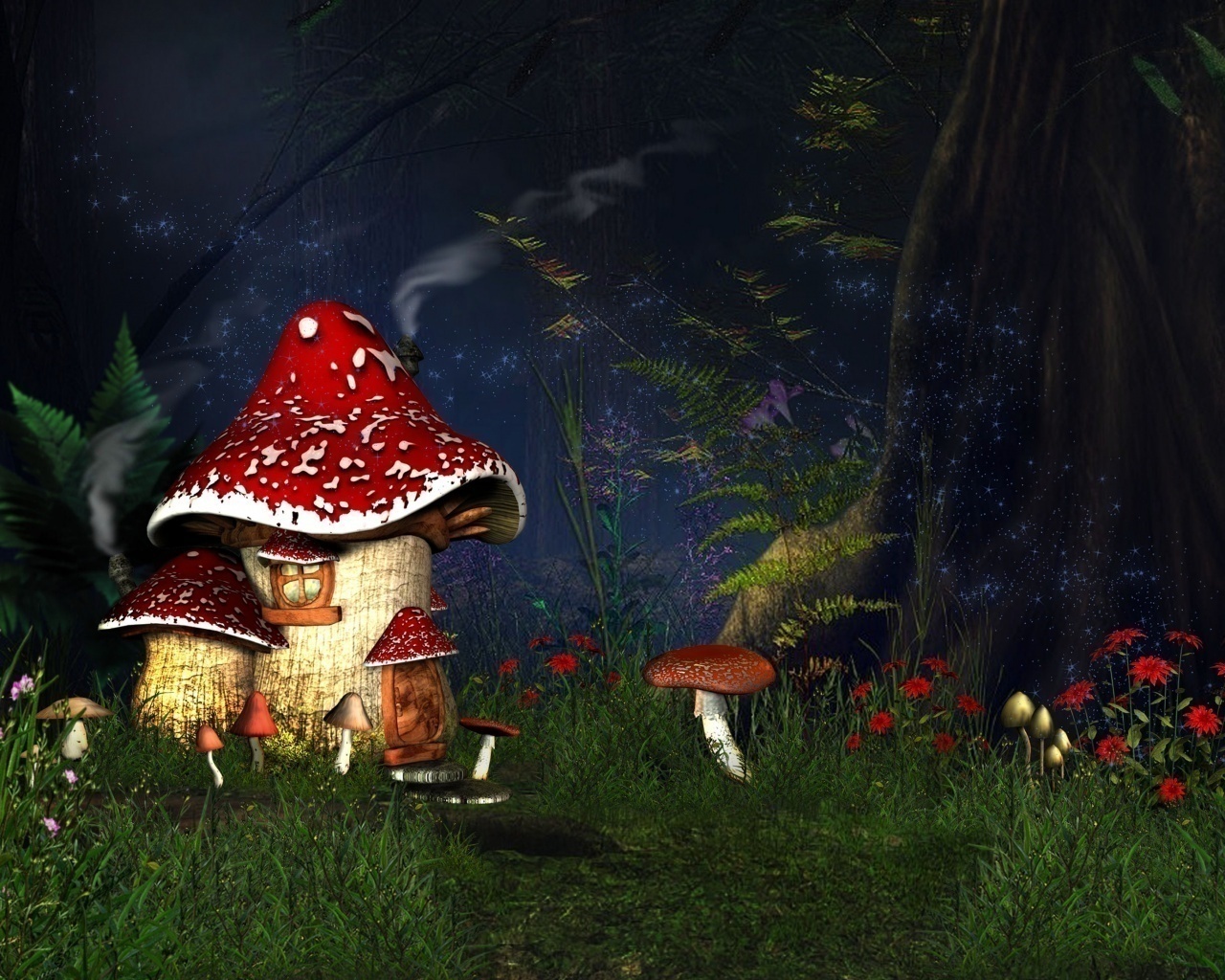 Заяц
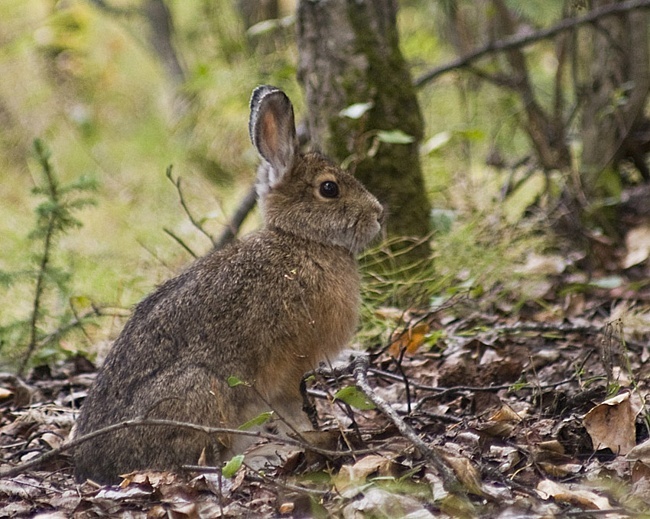 Прокатился шум лесной -
Под кустом притих косой.
Уши длинные прижал,
Долго эхо провожал.
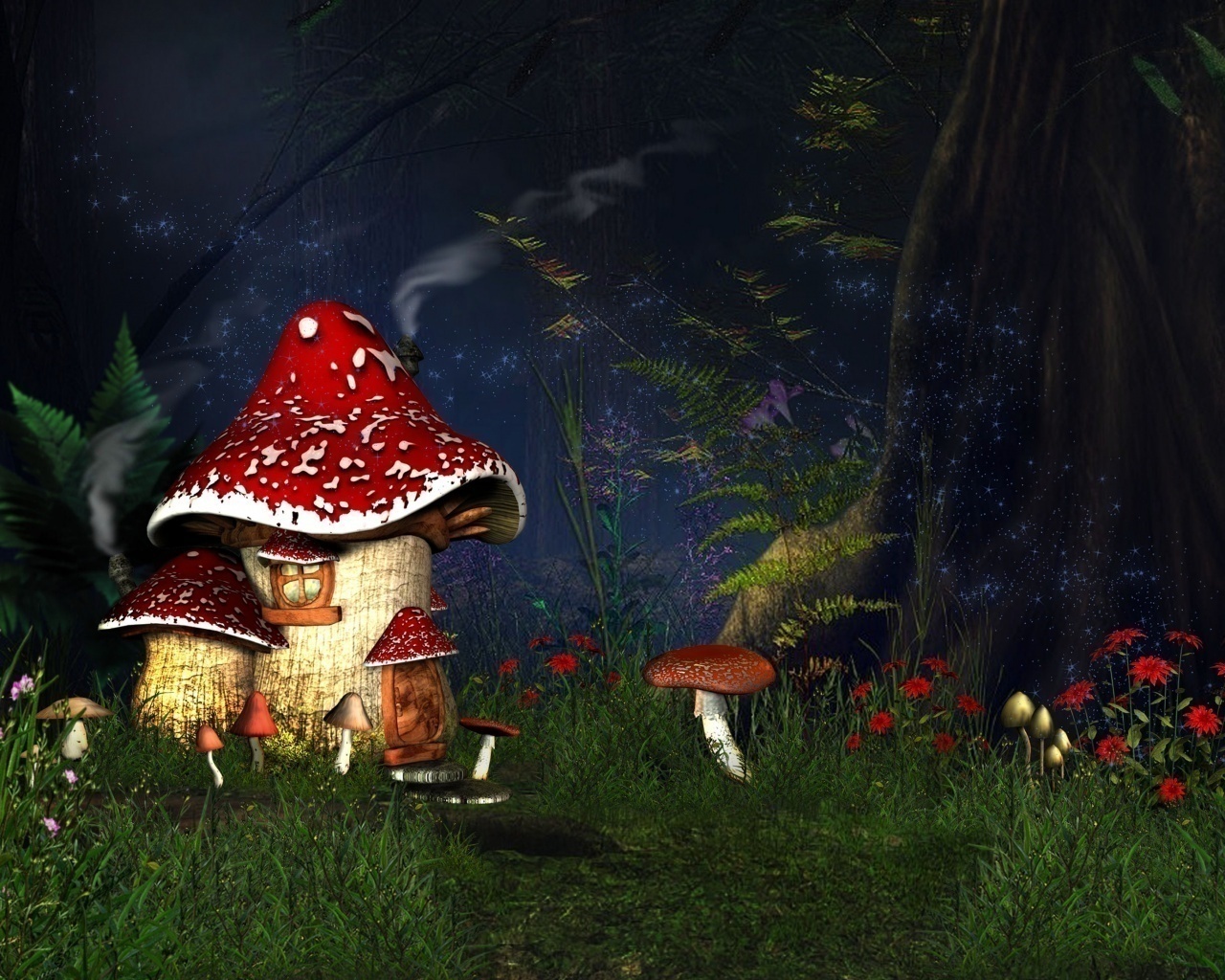 Загадка
Хитрая плутовка,
Рыжая головка,
Хвост пушистый — краса!
Как зовут её?
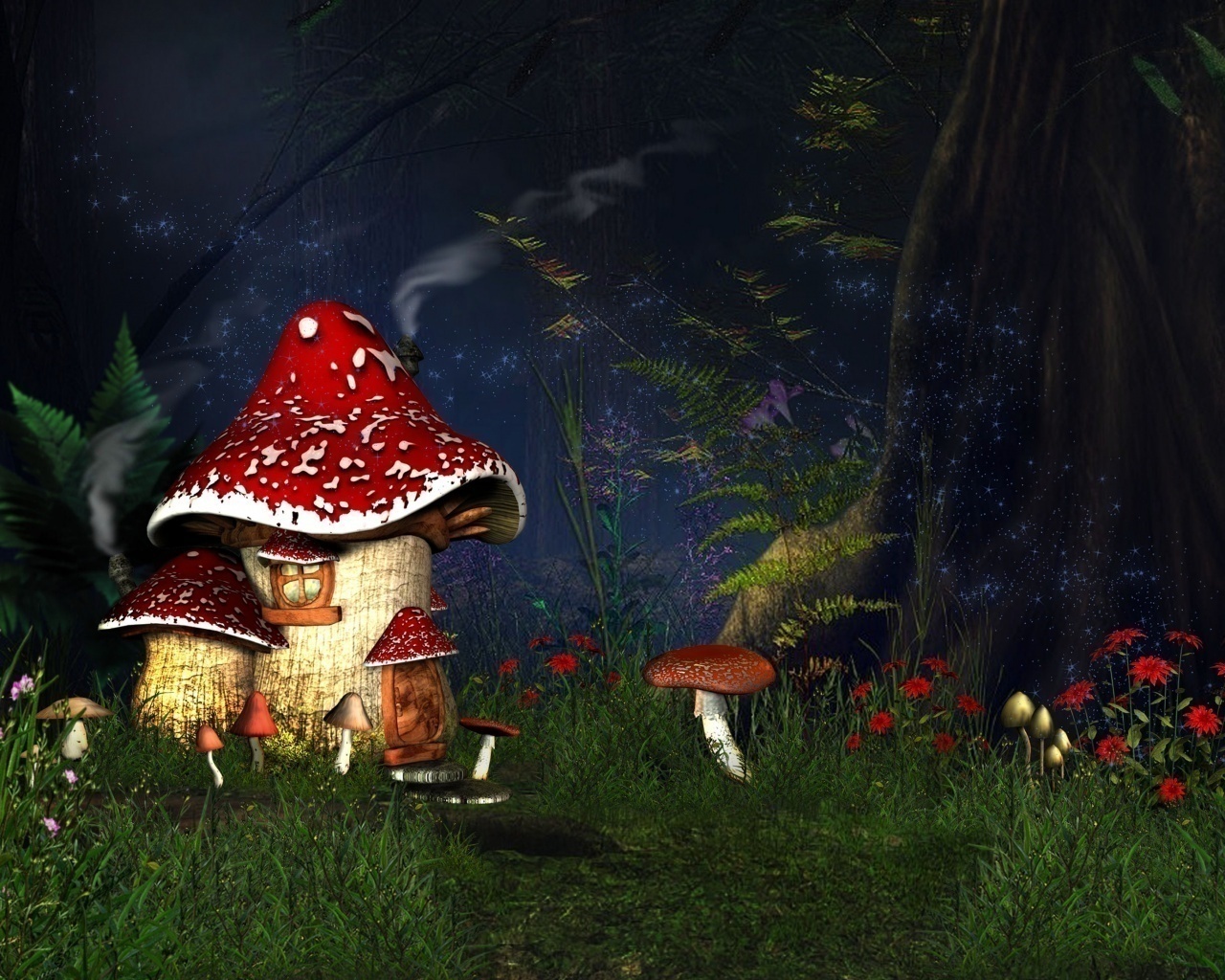 Лиса
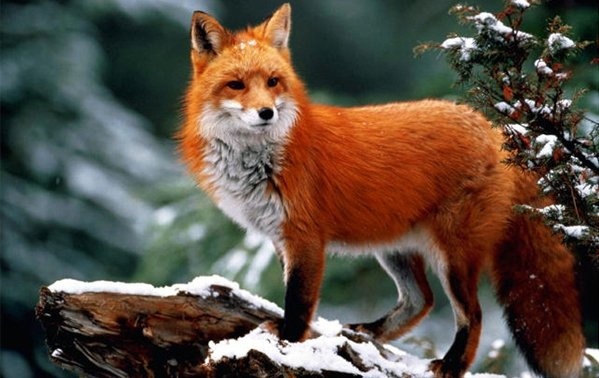 Вы не видели в лесу
Ярко-рыжую лису?
Эта рыжая плутовка
След свой прячет очень ловко
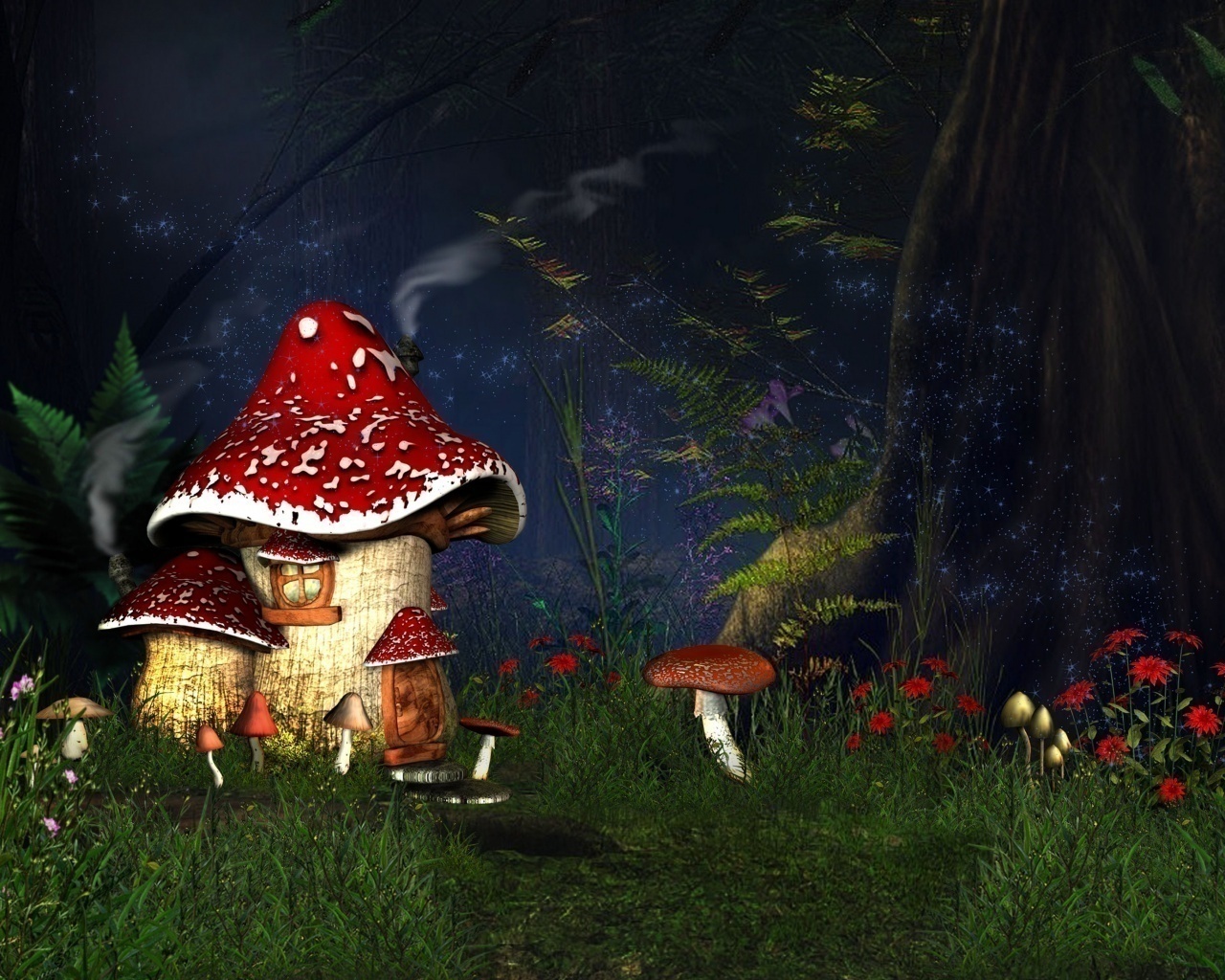 Загадка
Вместо шубки лишь иголки.
Не страшны ему и волки.
Колкий шар, не видно ножек,
Звать его конечно...
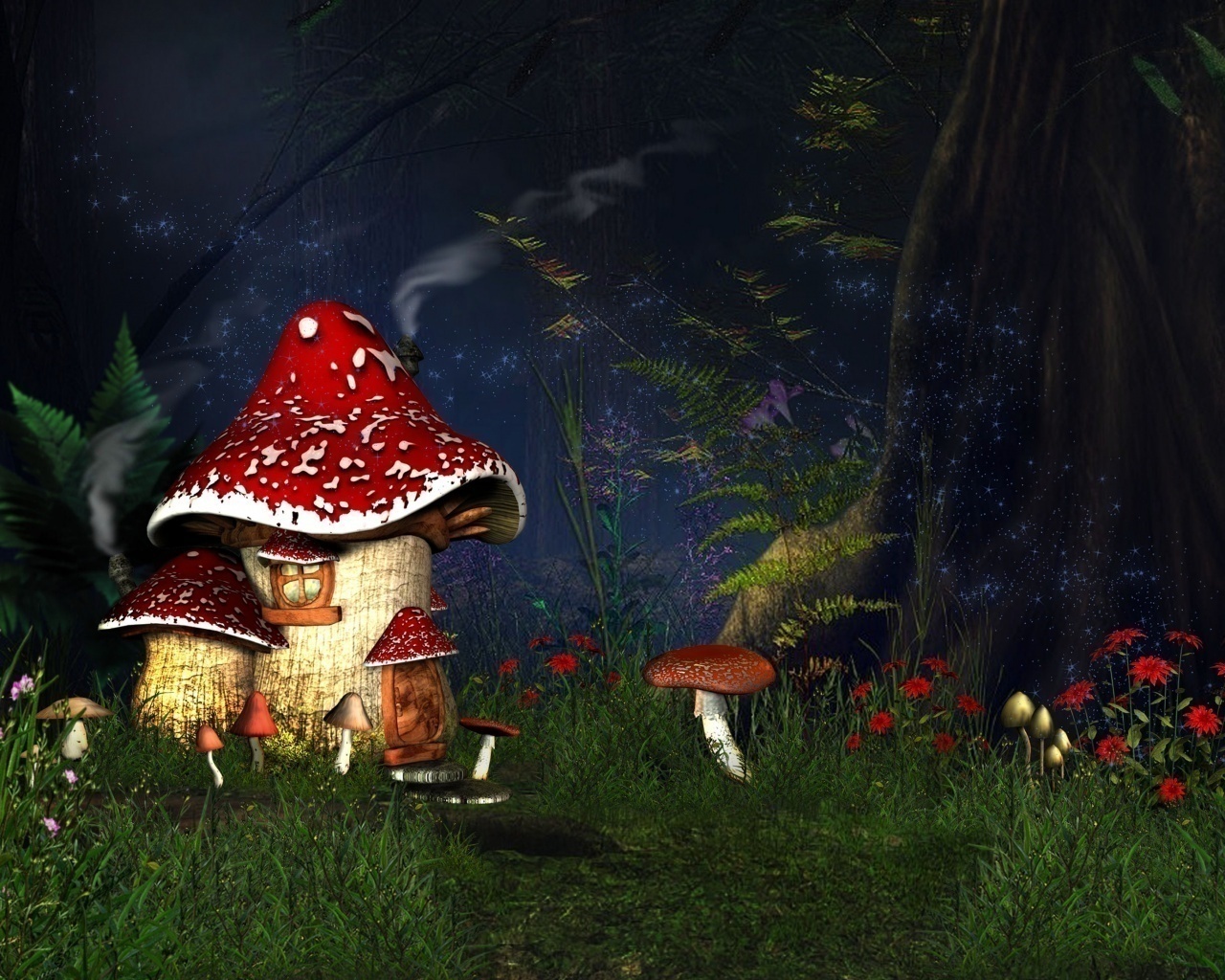 Ёжик
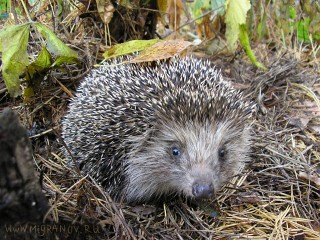 Ёж, ты что такой колючий?Это я на всякий случай!
Знаешь кто мои соседи?
Лисы, волки и медведи!
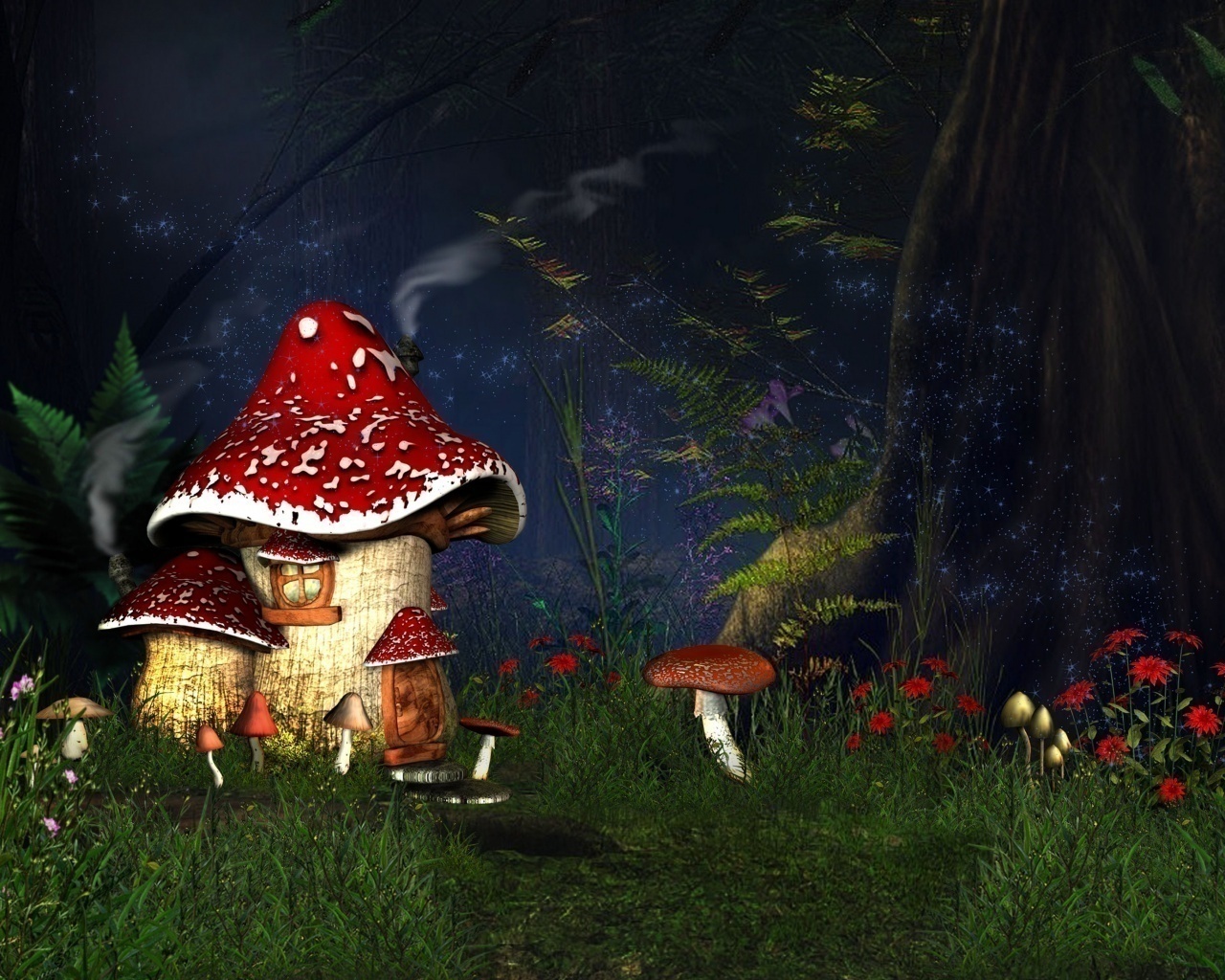 Загадка
Дружбу водит лишь с лисой,
Этот зверь сердитый, злой.
Он зубами щёлк да щёлк,
Очень страшный серый ...
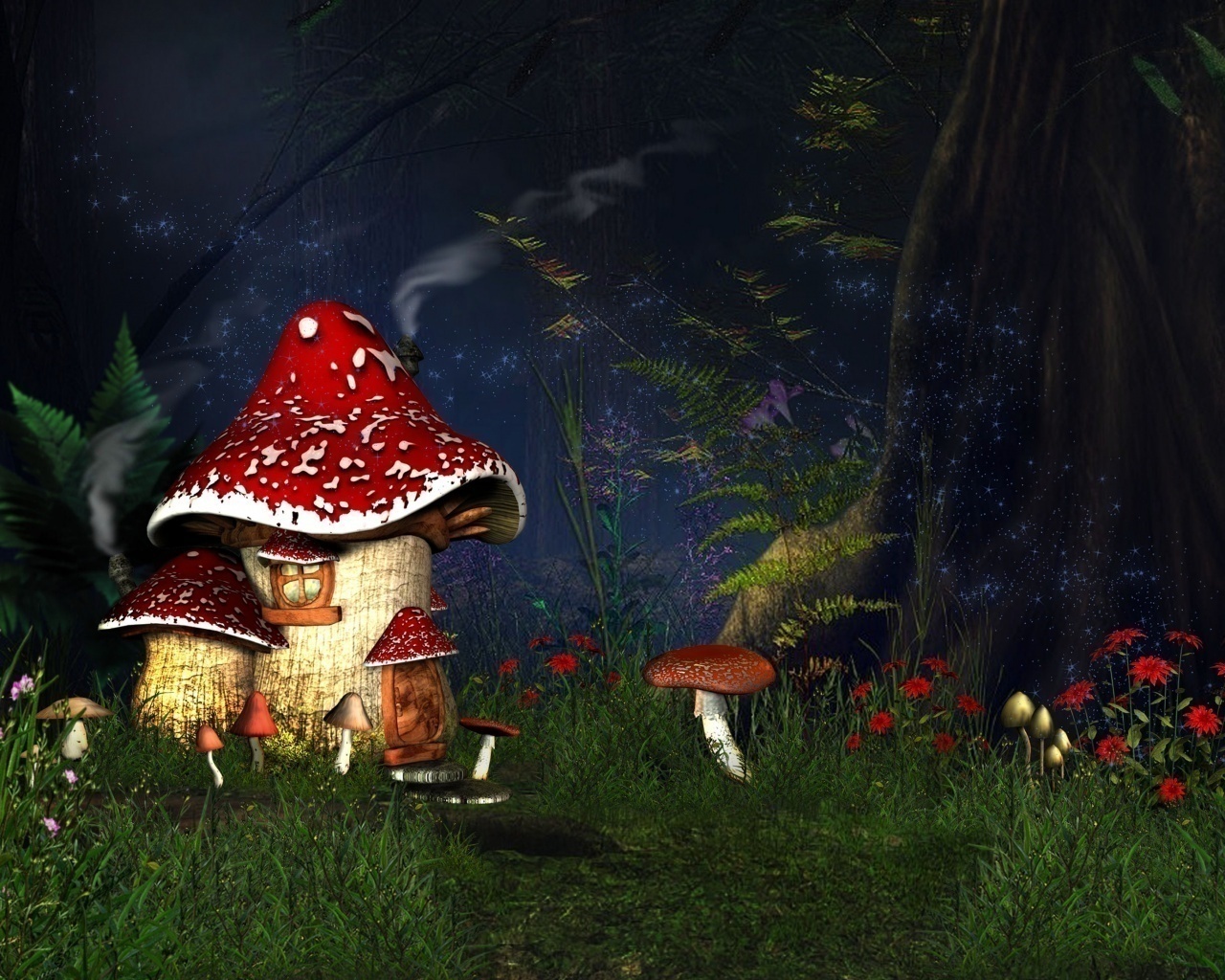 Волк
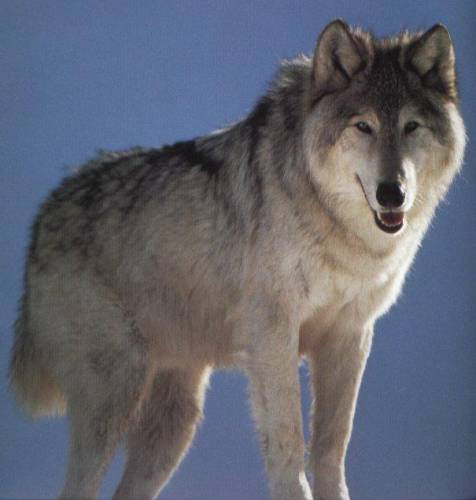 День и ночь по лесу рыщет,
День и ночь добычу ищет.
Ходит-бродит волк молчком,
Уши серые — торчком.
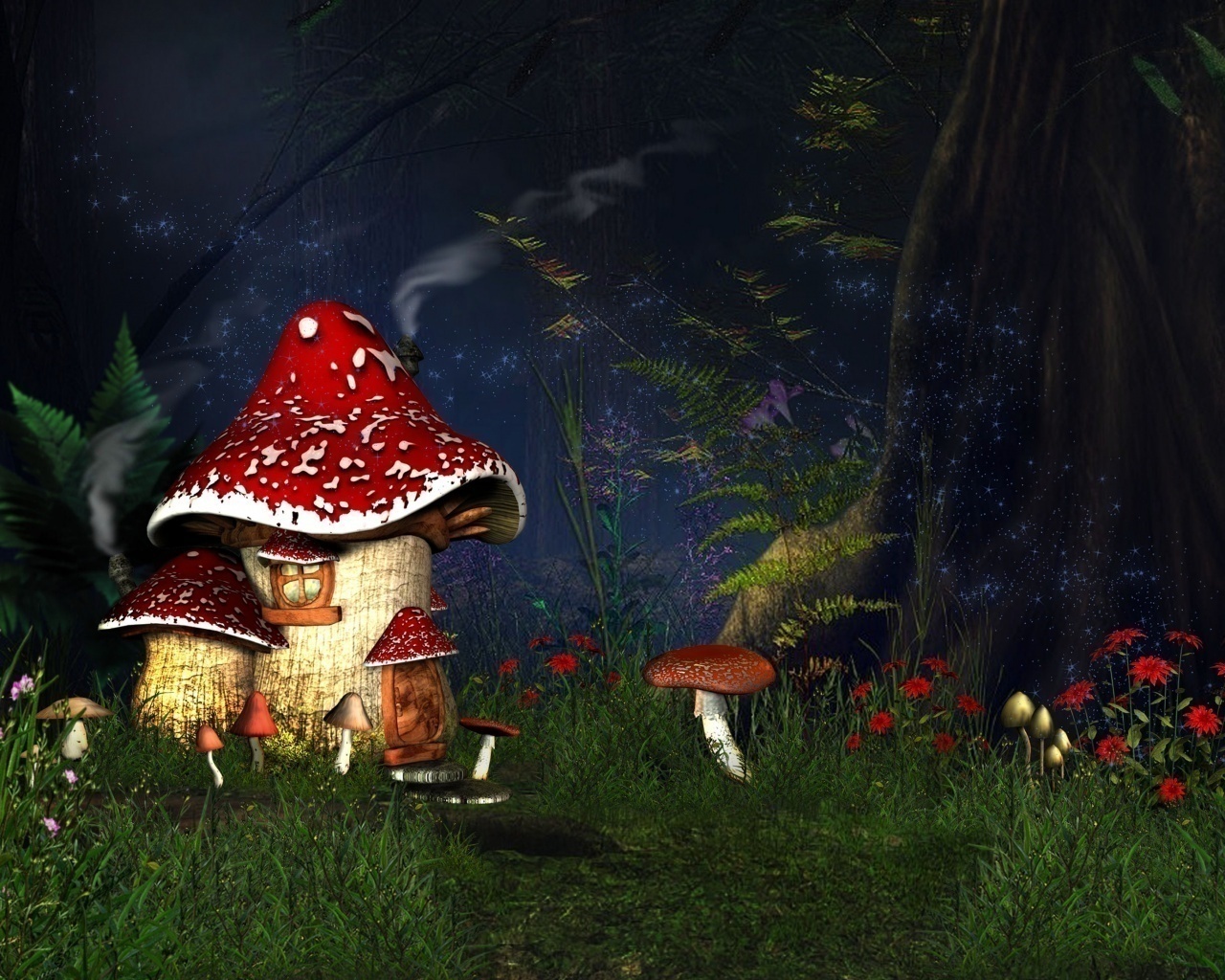 Загадка
Он любит ягоды и мёд,
Зимой в берлоге он живет.
Он – симпатичный, правда, ведь!
Мохнатый увалень…
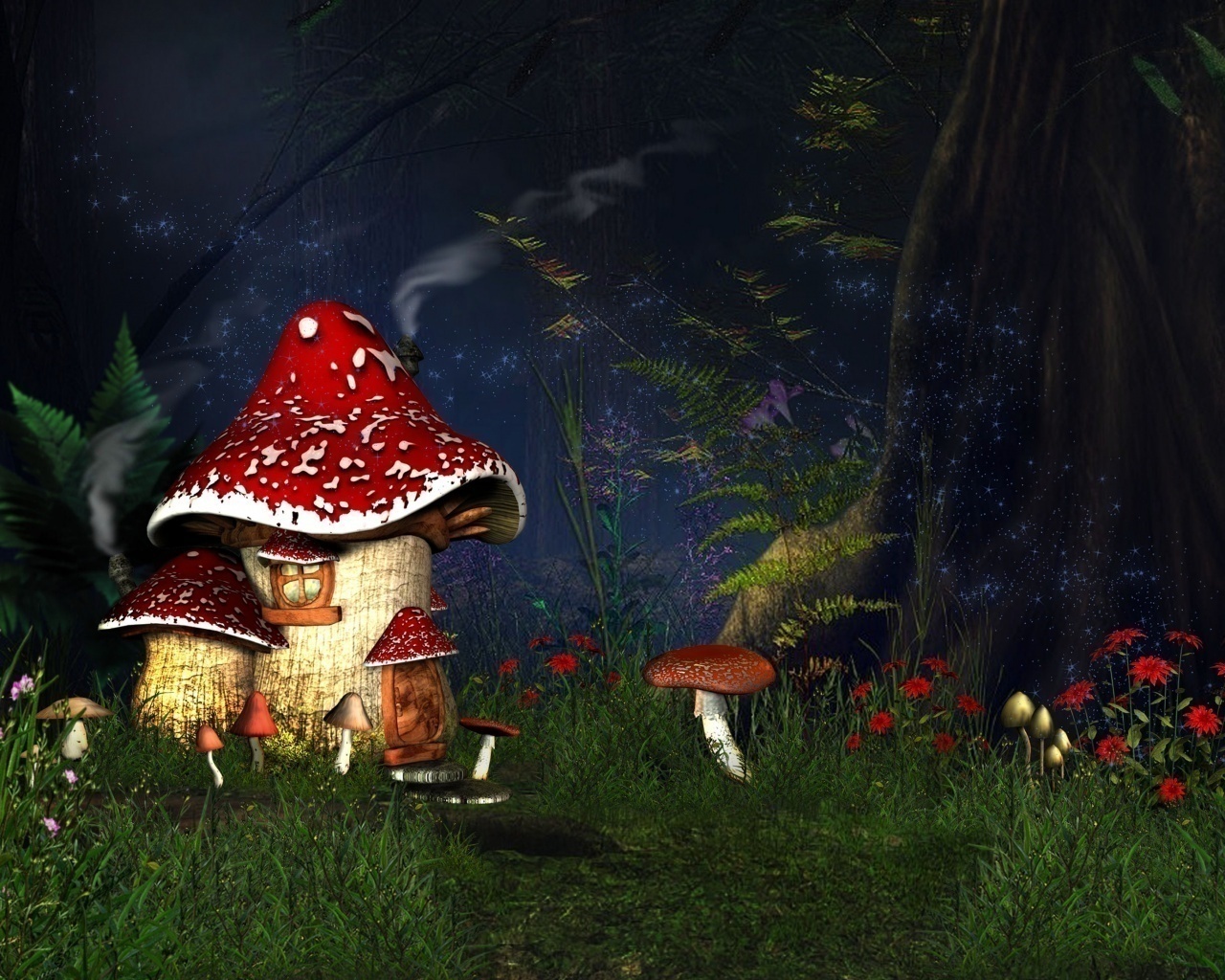 Медведь
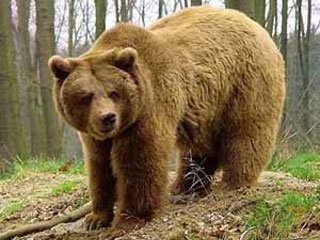 Мишка лапою мохнатой
Не спеша малину рвёт.
Ходит, ищет косолапый
Сладкий и душистый мёд.
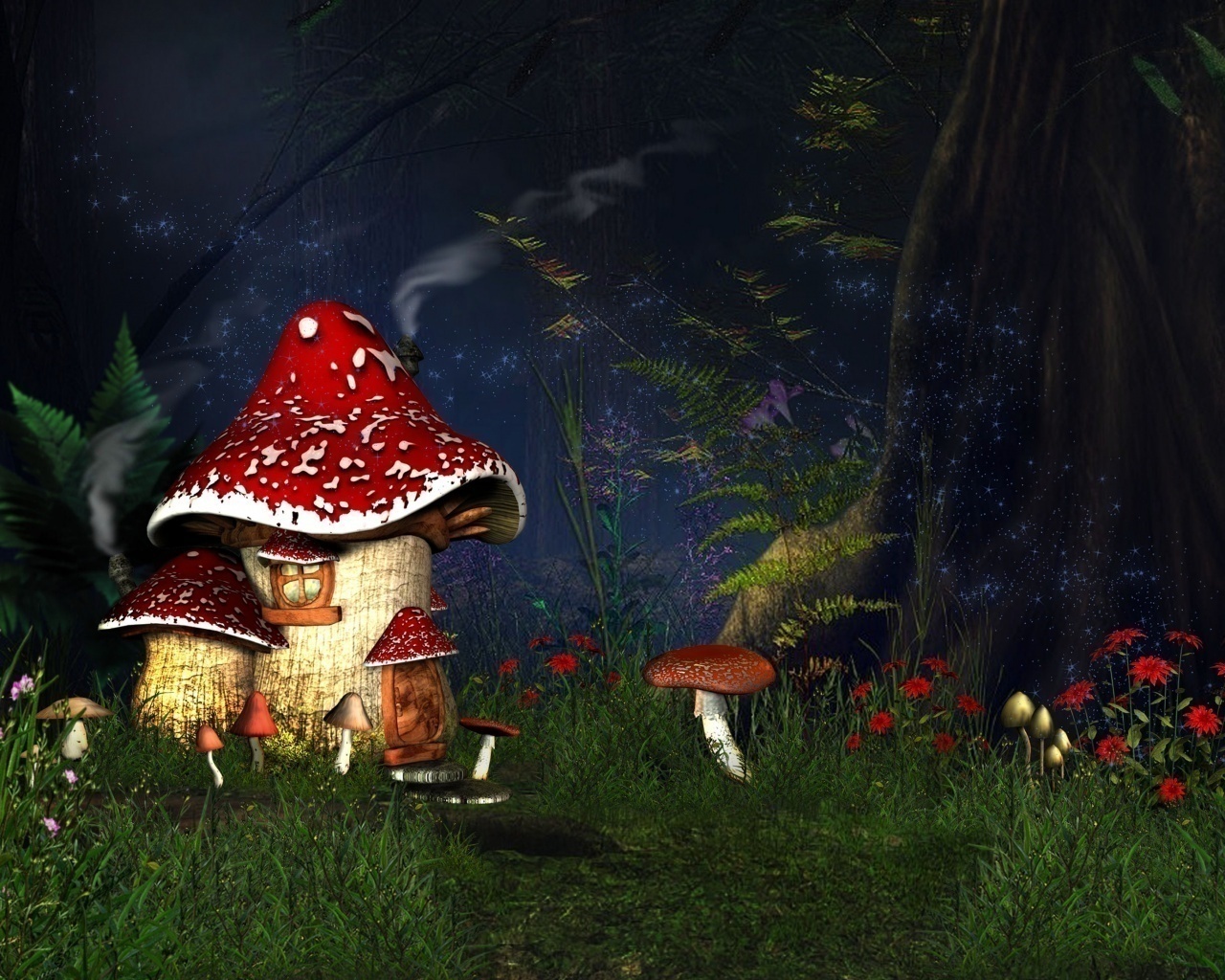 Загадка
Он из леса вышел снова,
Не олень и не корова.
Повстречаться нам пришлось Познакомьтесь это...
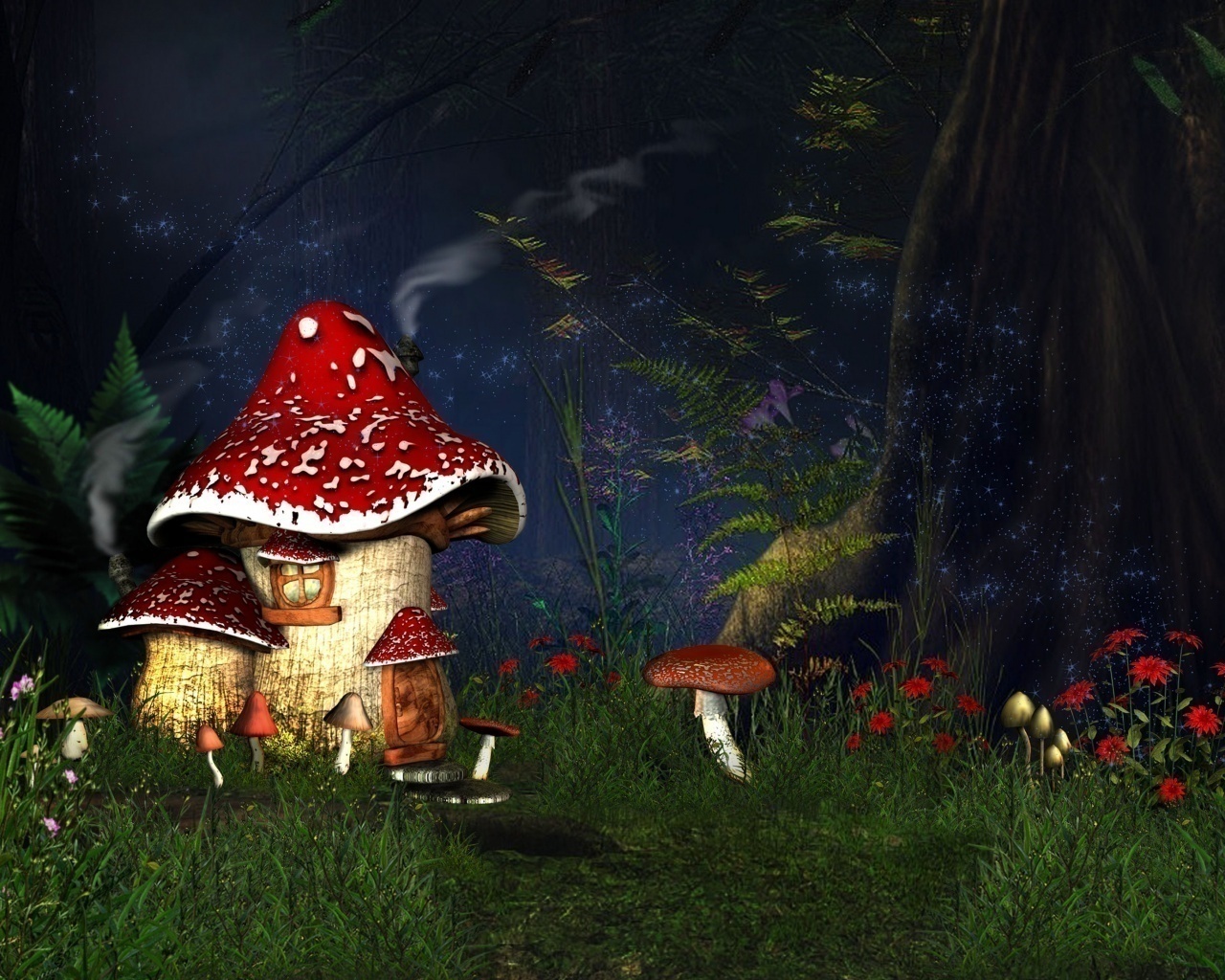 Лось
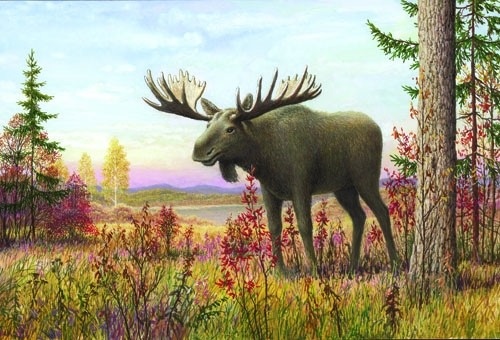 Что за зверь идет большой,
Да с рогатой головой?
Это лось, лесной тропой 
Возвращается домой.
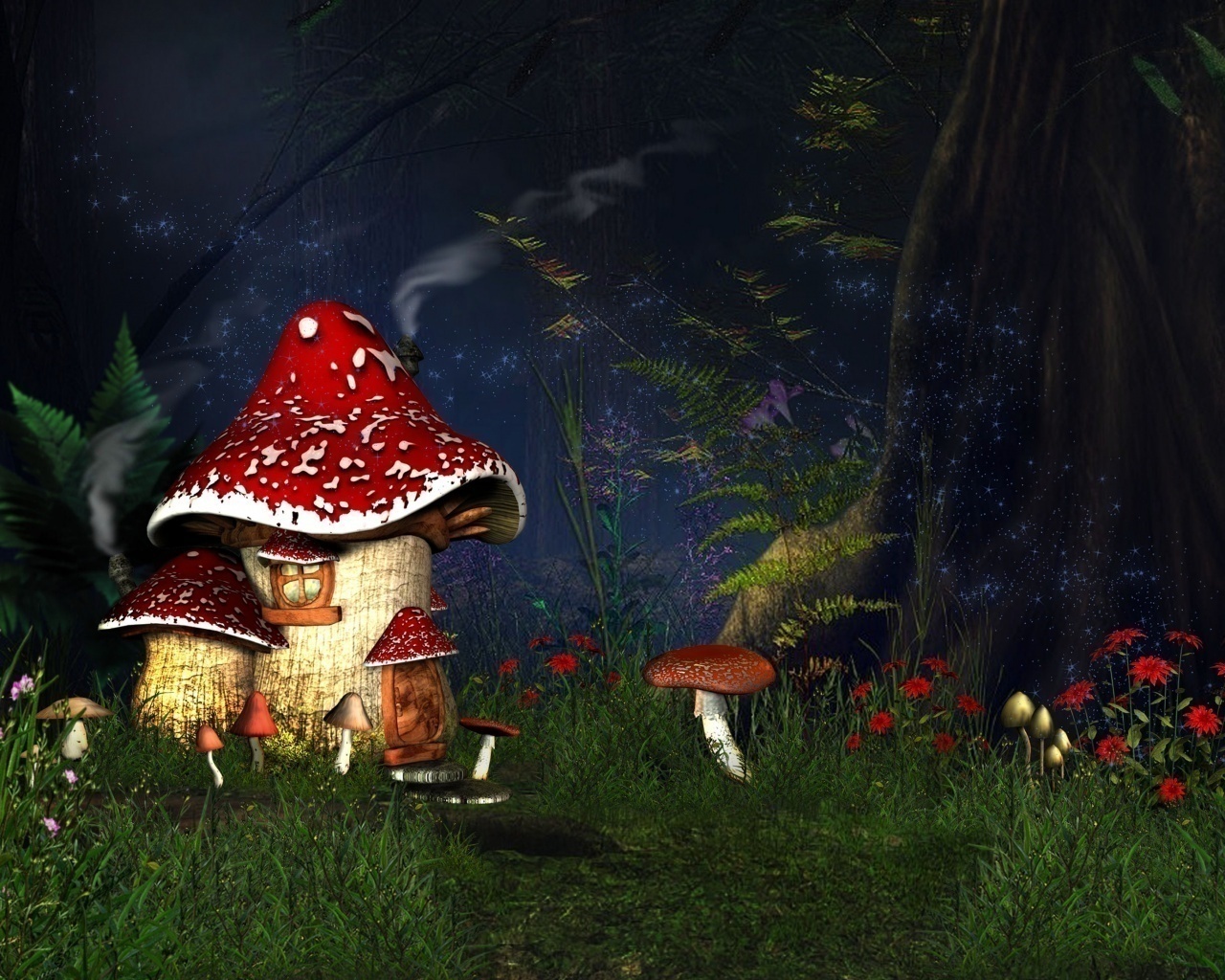 Загадка
Моет в речке свою пищу,
Чтоб она была почище,
Лишь потом отправит в рот.
А чистюля тот - ...
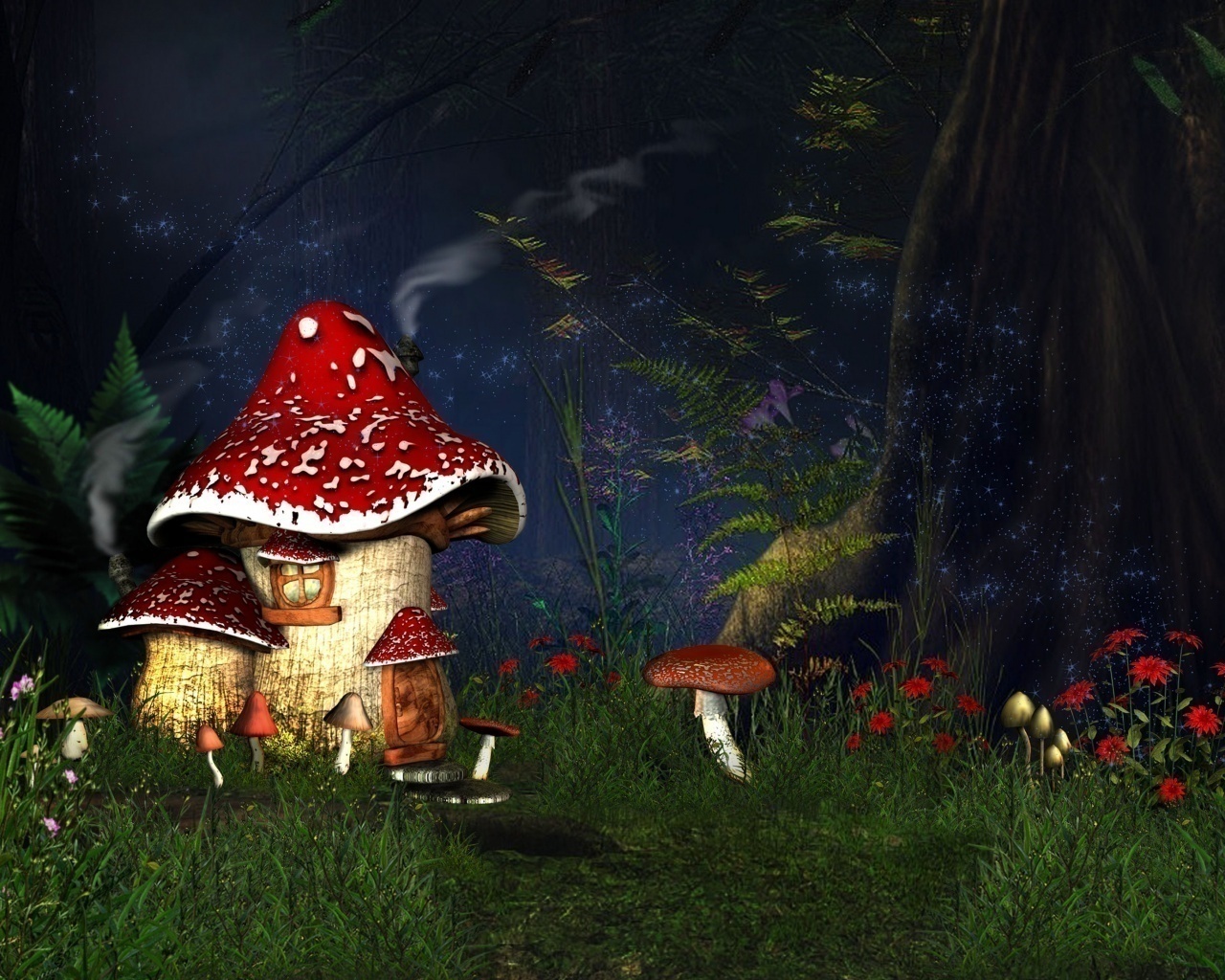 Енот
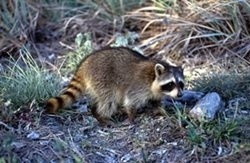 Юркий маленький зверёк 
Полосатый поперёк. 
Тёмно-желтый мех на нём, 
Мы — ЕНОТОМ назовём!
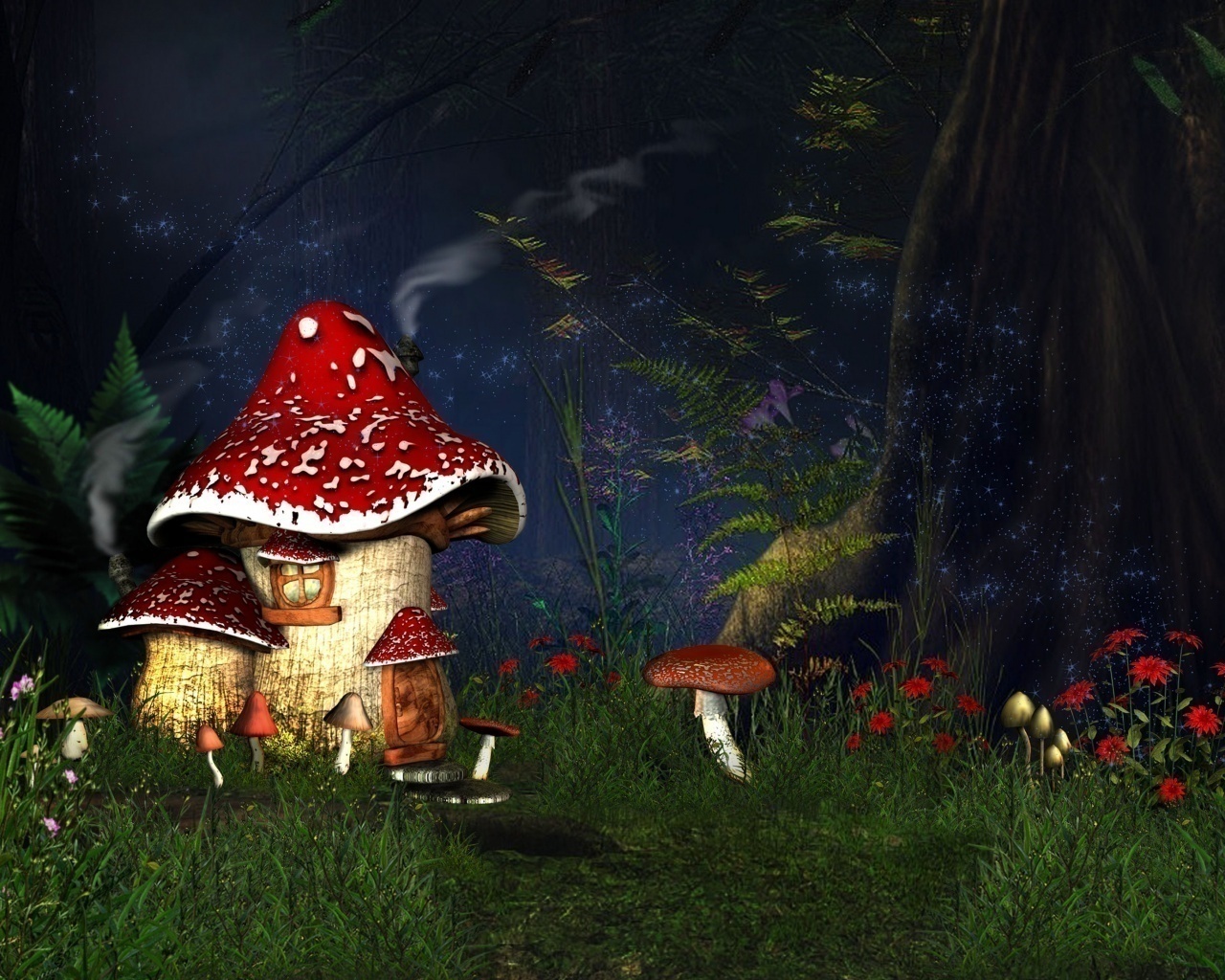 Загадка
Веток хруст в лесу
То тут, то там.
Ищет жёлуди...
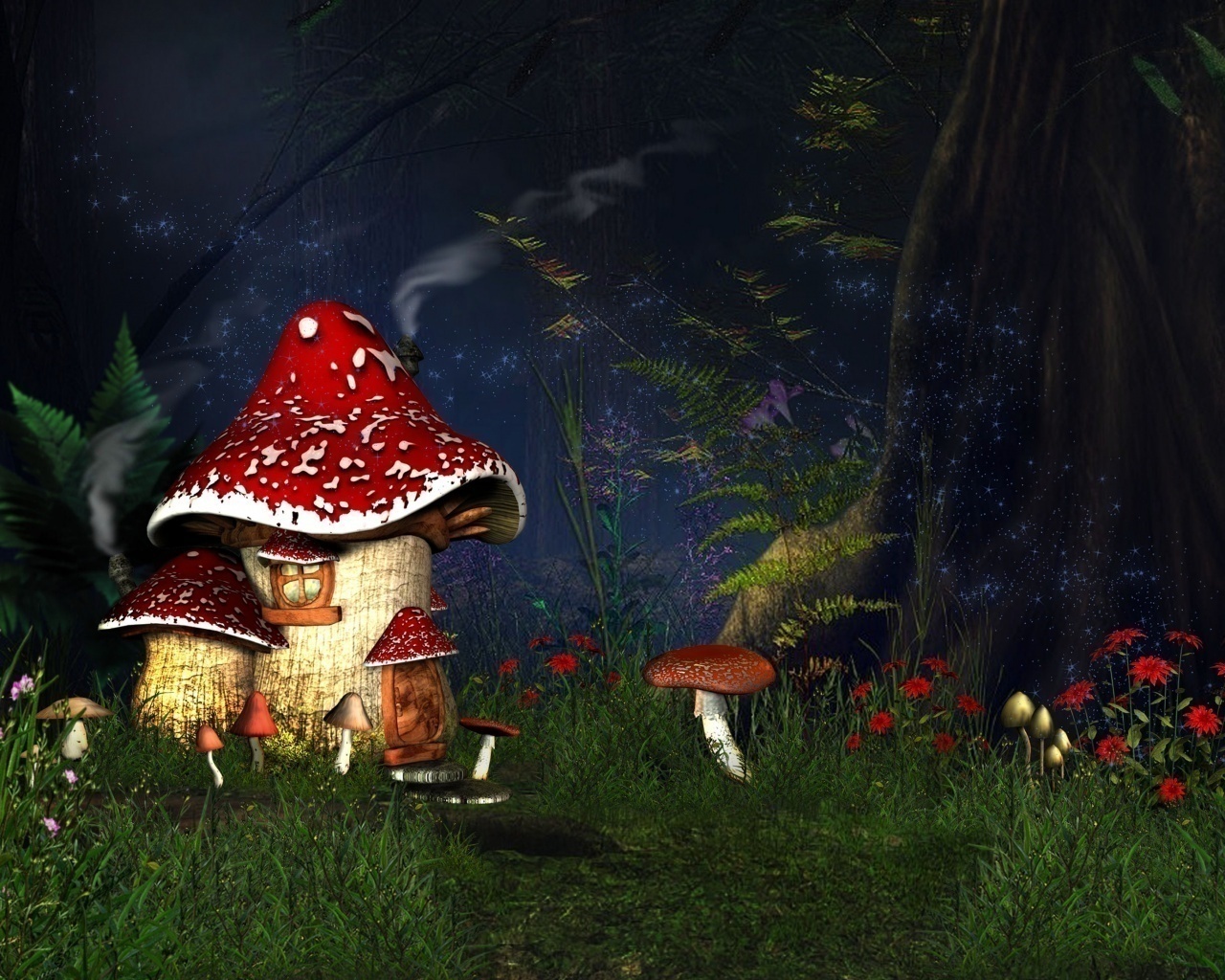 Кабан
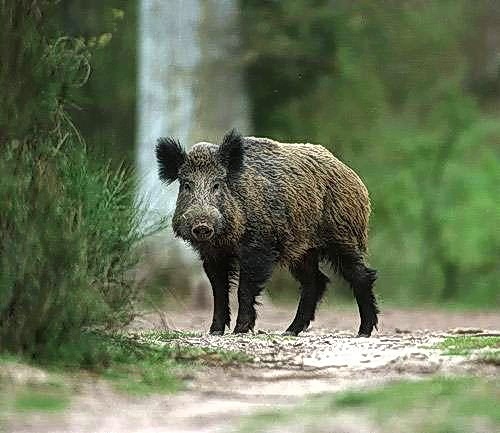 Кабан похож на хрюшку:
 такой же пятачек,
 копытца, спинка, ушки
 и хвостик как крючек.
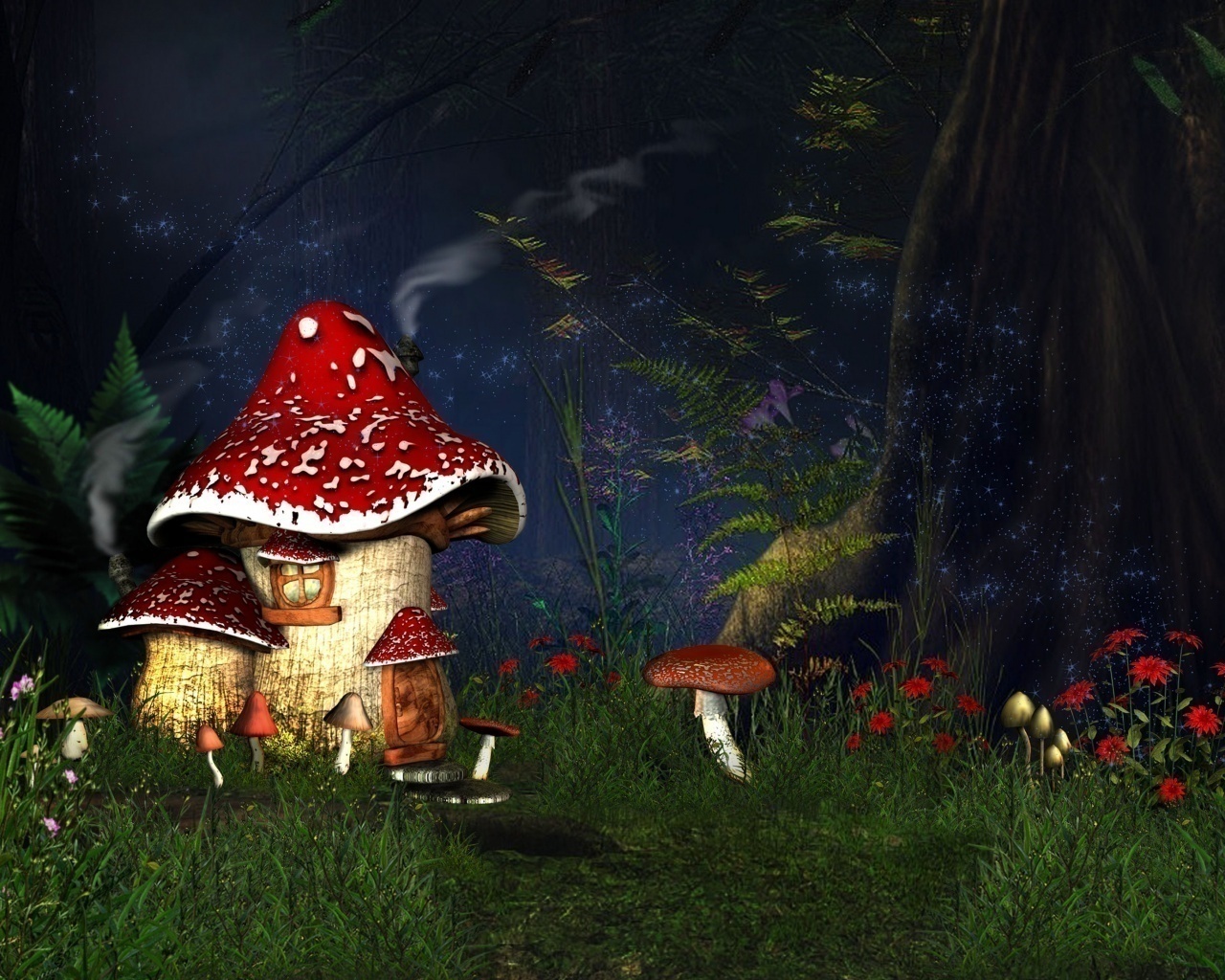 Конец!
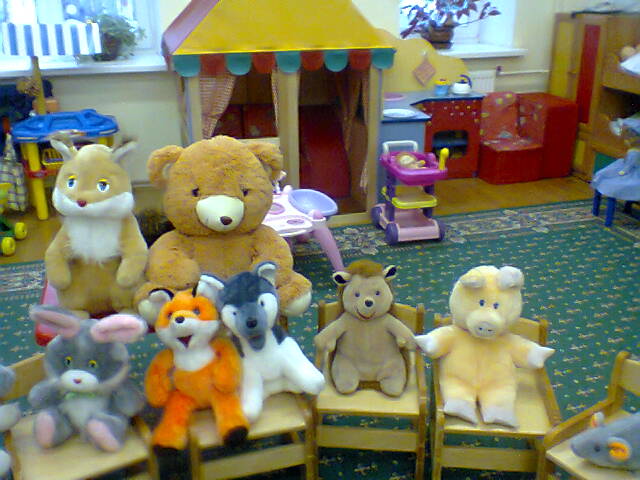 Литература
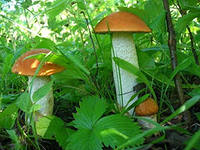 Заходер Б. В.
Орлов В. Н.
Детская христоматия
Интернет источники
Личный фото-архив
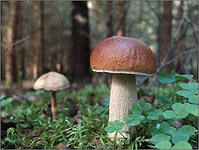 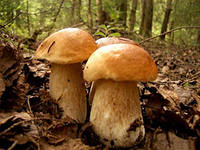